Закон України “Про освіту”
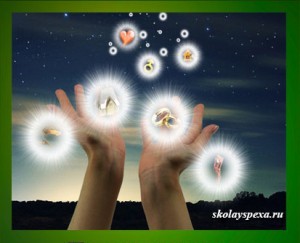 Новий закон «Про освіту» набрав чинності 28 вересня 2017 року
На підставі нового
законодавчого акту внесено
зміни до ряду законів, 
у тому числі до Законів України:
«Про дошкільну освіту», 
«Про загальну середню освіту», 
«Про позашкільну освіту», 
«Про вищу освіту».
Визначення окремих термінів
заклад освіти - юридична особа публічного чи приватного права, основним видом діяльності якої є освітня діяльність;
засновник закладу освіти - орган державної влади від імені держави, відповідна рада від імені територіальної громади (громад), фізична та/або юридична особа, рішенням та за рахунок майна яких засновано заклад освіти або які в інший спосіб відповідно до законодавства набули прав і обов’язків засновника;
кваліфікація - визнана уповноваженим суб’єктом та засвідчена відповідним документом стандартизована сукупність здобутих особою компетентностей (результатів навчання);
Визначення окремих термінів 2
компетентність - динамічна комбінація знань, умінь, навичок, способів мислення, поглядів, цінностей, інших особистих якостей, що визначає здатність особи успішно соціалізуватися, провадити професійну та/або подальшу навчальну діяльність;
система освіти - сукупність складників освіти, рівнів і ступенів освіти, кваліфікацій, освітніх програм, стандартів освіти, ліцензійних умов, закладів освіти та інших суб’єктів освітньої діяльності, учасників освітнього процесу, органів управління у сфері освіти, а також нормативно-правових актів, що регулюють відносини між ними;
спеціальні закони - закони України "Про дошкільну освіту", "Про загальну середню освіту", "Про позашкільну освіту", "Про професійно-технічну освіту", "Про вищу освіту";
Визначення окремих термінів 3
Закон України 
«Про загальну середню освіту»
термін
«загальноосвітній навчальний заклад» 
замінено на:
«заклад загальної середньої освіти»

термін
«навчально-виховний процес» 
замінено на:
«освітній процес»
Визначення окремих термінів 3
Закон України «Про дошкільну освіту» 
«дошкільний навчальний заклад» -
				«заклад дошкільної освіти», 
«навчально-виховний процес» -
						«освітній процес»,
«директор (завідуючий)» -
						«директор»
«відповідна вища педагогічна освіта» - 
				«вища педагогічна освіта за 		відповідною спеціальністю»
Законі України «Про вищу освіту» 
«вищий навчальний заклад» - 
«заклад вищої освіти»
Переоформлення установчих документів закладів освіти
«Переоформлення установчих документів закладів освіти з метою приведення їх у відповідність із цим Законом здійснюється протягом 5 (п’яти) років з дня набрання чинності цим Законом» (п.п.13 п. 3 розділу ХІІ «Прикінцеві та перехідні положення» Закону) 
Питання діяльності закладів освіти мають бути врегульовані їх установчими документами
Статути закладів освіти, мають переоформлятися в поточному режимі (у разі виникнення необхідності)
Управління закладом освіти
Відповідно до частини 2 статті 24 Закону управління закладом освіти здійснюють:
засновник (засновники);
керівник закладу освіти;
колегіальний орган управління закладу освіти;
колегіальний орган громадського самоврядування;
інші органи, передбачені спеціальними законами та/або установчими документами закладу освіти.
Стаття 25 Закону - Права та обов’язки засновника (засновників) закладу освіти
Управління закладом освіти 2
Стаття 66 Закону 
всі повноваження засновників комунальних закладів освіти виконують відповідні ради
	Стаття 26 Закону 
Керівник закладу освіти
 здійснює безпосереднє управління закладом 
несе відповідальність за освітню, фінансово-господарську та іншу діяльність закладу освіти
 представляє заклад освіти у відносинах з державними органами, органами місцевого самоврядування, юридичними та фізичними особами
діє без довіреності в межах повноважень, передбачених законом та установчими документами закладу освіти.
Обрання керівника закладу загальної середньої освіти
КЕРІВНИК державного, комунального закладу загальної середньої освіти призначається на посаду за результатами конкурсного відбору строком на 6 років (на 2 роки - для особи, яка призначається вперше) на підставі рішення конкурсної комісії, 
ПОЛОЖЕННЯ про конкурс на посаду керівника державного, комунального закладу загальної середньої освіти розробляє та затверджує засновник.
Призначення працівників закладів загальної середньої освіти
Питання призначення і звільнення з роботи працівників вирішує керівник закладу освіти відповідно до трудового законодавства.
 Частина 2 стаття 26 Закону (зі змінами від 28.09.2017 р.) 
Заступник керівника, педагогічні та інші працівники закладу загальної середньої освіти призначаються на посади та звільняються з посад керівником цього закладу. Керівник закладу загальної середньої освіти має право оголосити конкурс на вакантну посаду.